Research Topic
Selection & Refinement
Research MethodsTutorial 1 – Part A
Technique
Concept Mapping
FreeMind 
http://freemind.sourceforge.net/wiki/index.php/Download
Questioning
Concept Mapping – FreeMind Software
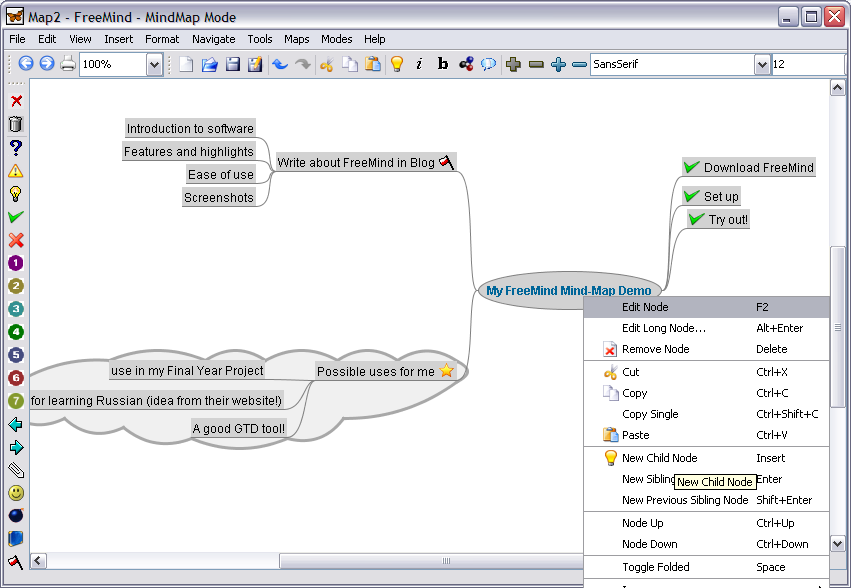 Concept Mapping – FreeMind Software
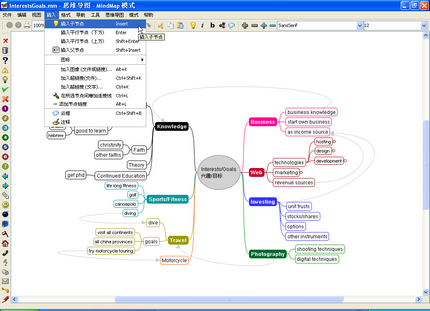 Questioning Technique
Questioning – The Process
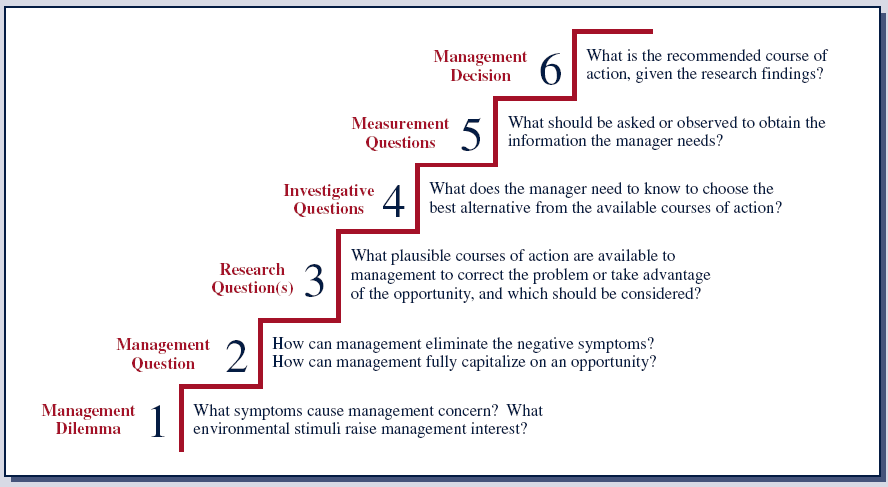 Questioning – The Process (E.g.)
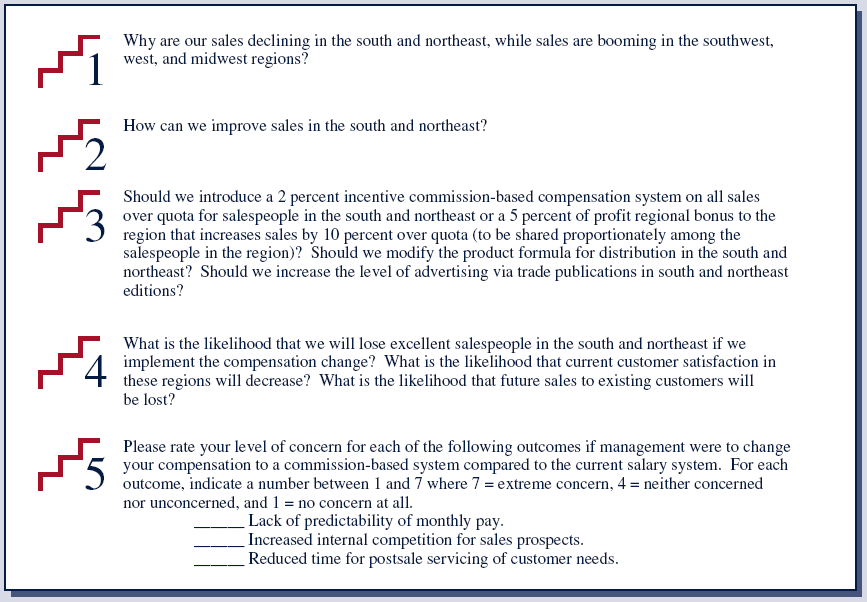 Questioning – The Process
Step 1 (Management Problem): 
Know your problem or dilemma
Step 2 (Management Question): 
Convert the problem into a Question Format (Start with General Question)
Step 3 (Research Questions):
Breakdown and re-focus your General Question into various Research Questions
Step 4 (Investigative Questions): 
Re-define the Question Format in Step 3 into Investigative Question(s)
Step 5 (Measurable Questions): 
Convert Investigative Question(s) in Step 4 into Measurable Question(s)
(Note: This is in fact the Survey Questions if Survey Method for data collection is used)
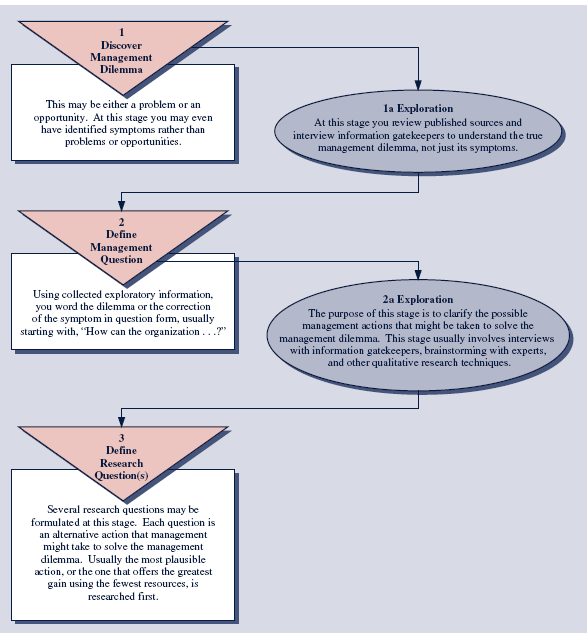 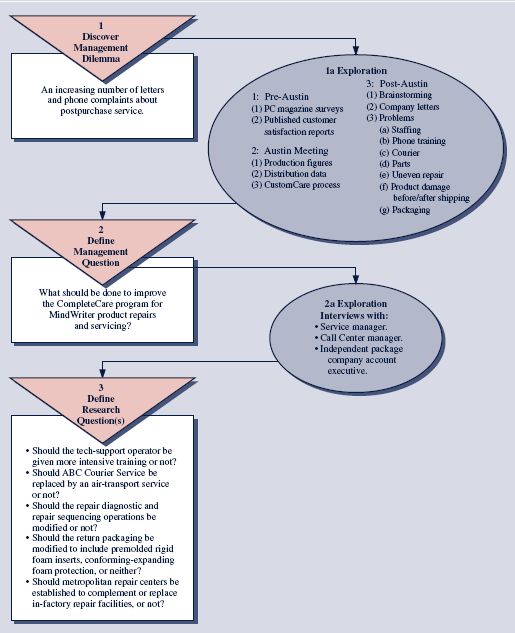 Questioning – Example 1
Step 1: 	Staff Turnover in Organisation
Step 2: 	Why are there high staff turnover in 			organizations?
Step 3: 	How to minimise staff turnover in 				organisations
			What are the course of action to stop staff 		turnover?
Step 4: 	a. 	Is it due to low salary?
			b. 	Is it due to insecure security in career 			advancement?
			c. 	Can it due to conflicts in workplace?
Questioning – Example 1
Step 5: Can combine all questions in Step 4 in the following manner;
	Rank the following in a scale of 5 where 1 = very important and 5 = least important
 
Conflicts in workplace 	[   ]	 
Salary Issue		[   ]
No career advancement	[   ]
	
A. What is your comment on the salary bracket in your organization? 
 
Below market rate  		[   ]
Same as market rate		[   ]
Above market rate		[   ]
 
B. Does your organization offer other pay incentives?
 
Commission		[   ]
Overtime			[   ]
Bonus			[   ]
Questioning – Example 2
Step 1: 	Occupancy Rates in Hotels
Step 2: 	How to increase occupancy rate in hotels?
Step 3: 	What steps should the Hotels undertake 		to boost Occupancy Rates?
			In what ways can the hotel staff help to 		increase Occupancy Rates?
Step 4: 	a. Is it affected by hotel staff attitude?
			b. Is it due to lack of hotel facilities?
			c. Is it due to room rates?
Questioning – Example 2
Step 5:	
	From Step 4(a); [from the hotel management 	perspective]
	A. Does this hotel provide staff training? Yes  [   ]   No	 [   ]
	If Yes, what kind of training?
Grooming 			[   ]
Mannerism			[   ]
Etiquette				[   ]
 
	From Step 4(a); [from the hotel guest perspective]
	B. Rank the following in a scale of 3 where 1 = very courteous & polite and 3 = very rude
 
Front Desk			[   ]
Food & Beverage			[   ]
Concierge			[   ]
Room Service/Housekeeping	[   ]